МИНИСТЕРСТВО ОБРАЗОВАНИЯ МОСКОВСКОЙ ОБЛАСТИГосударственное образовательное учреждение высшего профессионального образованияМОСКОВСКИЙ ГОСУДАРСТВЕННЫЙ ОБЛАСТНОЙ УНИВЕРСИТЕТ (МГОУ)
КОНТРОЛЬНАЯ РАБОТА
                                 по  дисциплине «Педагогика»
  тема: Педагогический процесс как   синергетическая система.   

Выполнил  студент:
__2__группы  __1_ курса
__заочной__формы обучения
          факультета  психологии
Артемова Елена Николаевна
Педагогический процесс как   синергетическая система.
Главное – бросить идею
 в мир, зажечь процесс
 самоорганизации в нём
               С.П. Курдюмов
Синергетика  переводится как «энергия совместного действия» (от греч. «син-», «со-» - «совместно» и «эргос» – «действие»). (профессор  Штутгартского университета Г. Хакен)     . отвлекаясь от частных свойств систем, раскрывает общие механизмы их развития на основе общих моделей;  . разрабатывает общие методологические подходы к анализу  поведения таких систем;   . выявляет роль коллективных  взаимодействий отдельных элементов системы на пути их эволюции;  . дает развернутое представление о том, как из хаоса возникает  упорядоченная сложность;  . подводит к видению универсального  единства мира, к пониманию единства всего сущего.
Предметом синергетики являются механизмы самоорганизации. Поэтому ее и называют теорией самоорганизации. «Под самоорганизацией в синергетике понимаются процессы возникновения макроскопических  упорядоченных пространственно-временных структур в сложных нелинейных системах, находящихся в далеких от равновесия состояниях вблизи особых критических точек».   Иногда самоорганизация определяется как упорядочение каких-либо элементов, обусловленное внутренними причинами, без воздействия извне.
Синергетическое образование – это образование, побуждающее к собственным поискам  и открытиям, а значит, гарантия успеха и процветания всей системы образования в целом. Ведь Галилео Галилей в своё время утверждал: «Вы ничему не можете  научить человека. Вы можете только помочь ему открыть это в себе» .
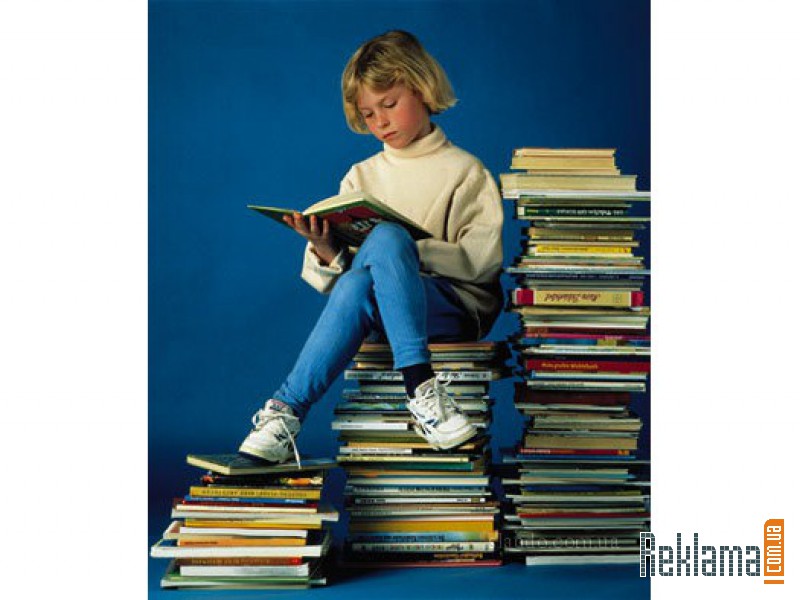 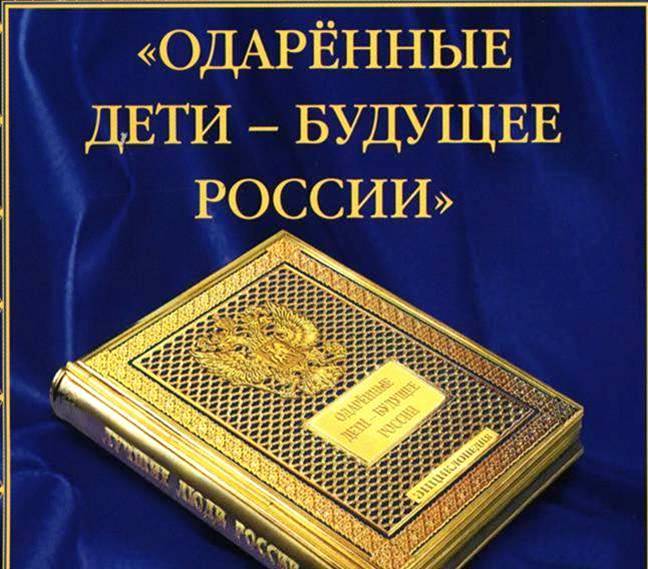 Педагогическая система, как сложноорганизованная структура, несомненно, является синергетической системой, функционирующей разнообразно и неосознанно. 
Это связано с важнейшими системно-синергетическими свойствами, открытостью и нелинейностью.
Синергетика в нас­то­ящее время стала качественно новым методологическим подходом в поз­нании педагогического процесса и ме­ха­низ­мом оптимального его управления. Возникнув в об­лас­ти исследования неравновесных природных систем, синергетика дает возможность по-новому взглянуть на такую сложную систему как образование..
Принципы синергетической системы
Принцип уровневого развития
Принцип открытости
Принцип неравновесности и нелинейности
Принцип целеустремленности
Принцип когерентности
Принцип бифуркационного развития
Принцип самоорганизации
Принцип уровневого развития предполагает, что природа педагогической системы иерархически структурирована в различные виды открытых нелинейных подсистем разного уровня организации (учитель, ученик, образовательная среда). Связь между такими подсистемами осуществляется через неравновесное состояние всех подсистем соседствующих уровней.
Принцип открытости отражается в способности  системы или подсистем постоянно обмениваться энергией, информацией друг с другом и с окружающим миром. Педагогические системы как развивающиеся системы открыты всегда, и они всегда обмениваются информацией с внешней средой, за счет чего и происходят процессы упорядоченности и самоорганизации.
Открытость системы образования создает многообразие интересов, обращенных к школе со стороны государства и общества, т. е. некоторую неопределенность «социального заказа». Но в системе образования создается и многообразие форм учебной деятельности, которые обеспечивают формирование личности педагога и обучающегося, соответствующей не только сложившемуся социальному многообразию, но и возможному многообразию будущего.
Открытость делает систему образования способной не только воспринимать новационные тенденции извне со стороны изменившегося общества, но и встречать это внешнее воздействие внутренними потребностями и возможностями изменить десятилетиями сложившиеся формы преподавания учебных дисциплин и управления образовательным процессом.
Открытость системы образования социуму приводит к увеличению степени внутреннего многообразия этой системы. Это обстоятельство формирует ряд внутренних противоречий в системе образования. Например, противоречие между единством и многообразием выражается в необходимости поддерживать педагогические новации и в то же время сохранять единство и общность требований к результатам образовательного процесса, к содержанию образования, представленного, например, образовательными стандартами. Синергетический подход предполагает понимание подобных противоречий как внутреннего источника изменения и развития системы образования
Принцип неравновесности и нелинейности предусматривает наличие общего свойства у всех эволюционирующих систем, которое заключается в спонтанном появлении новых локальных образований, изменений на системном (макроскопическом) уровне, этапов самоорганизации и фиксации новых качеств системы. Неравновесность является необходимым условием появления новых систем нового порядка, то есть неравновесность есть условие развития системы.
Принцип целеустремленности отражается в стремлении системы к достижению заданной цели даже при изменении условий окружающей среды. Гибкость системы, способность изменять в определенных пределах свое поведение, а иногда и структуру, является важным свойством, обеспечивающим функционирование системы в реальной окружающей среде. Так, в деятельности преподавателя синергетический подход проявляется в обновлении содержания, методов и форм обучения с учетом таких факторов, как открытость, саморазвитие, самоорганизация, нелинейность и креативность мышления, управление и самоуправление.
Принцип когерентности (согласованности) образовательной системы показывает степень согласованности влияния на личность данной системы с влияниями других факторов среды обитания этой личности.  Когерентность  характеризует  образовательную  среду по критерию «гармоничное — негармоничное». Это показатель степени согласованности всего многообразия образовательных сред, функциональным субъектом которых является данная личность.
Принцип бифуркационного развития предполагает, что в состояниях, далеких от равновесия, система достигнет точки бифуркации, в результате чего она станет обладателем многовариантных путей развития. Бифуркационный механизм развития может быть охарактеризован как наличие кратковременных точек раздвоения перехода системы к тому или иному относительно долговременному режиму системы – аттрактору.  Бифуркационный механизм развития педагогической системы – это путь к инновациям, это поиск тех путей развития, которые востребованы в настоящее время социумом.
Принцип самоорганизации предполагает наличие определенного взаимодействия между преподавателем и обучающимся, что является естественным направлением развития образовательного процесса. При рассмотрении процесса становления личности обучающегося как процесса самоорганизации необходимо иметь в виду контакты и взаимодействие обучающегося с внешней средой (преподаватели, родители, сверстники и т.д.).
В процессе обучения от преподавателя исходит поток информации и энергии, который побуждает самоорганизацию и саморазвитие будущего специалиста. Обучающийся выступает неупорядоченной системой, которая стремится к хаосу. Именно при контакте этой системы с внешней средой, и в первую очередь с преподавателем, при поглощении информации и энергии происходит стремление обучающегося к самоорганизации.
Таким образом, влияние преподавателя осуществляется в рамках разумного ограничения свободы выбора обучающегося и носит управляющий характер. Однако в процессе обучения следует учесть, что преподаватель должен уметь управлять обучающимся, но управлять особым образом. Преподаватель должен направить обучающегося на благоприятный путь развития, в результате которого хаос превращается в творческое, активное поле развития обучающегося.  В этом и состоит основной смысл бифуркационного развития систем.
Система образования может быть как замкнутой и статичной, так и открытой и динамичной, в зависимости от того, насколько полно она  отражает динамику способов освоения мира – науку, искусство, литературу.
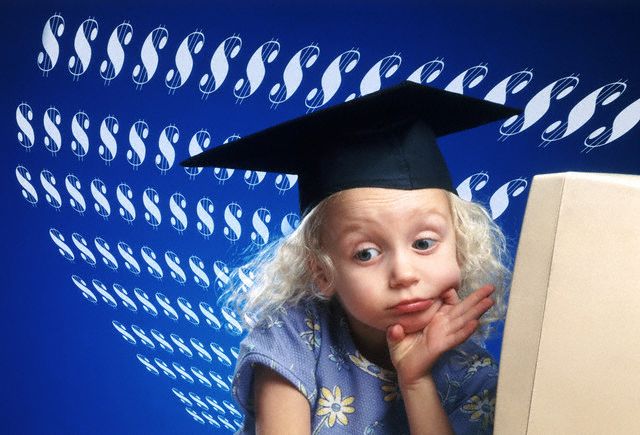 В открытой системе каждый человек рассматривается как неповторимая  индивидуальность, инициирующая и организующая свой уникальный процесс освоения мира. Принципы самоорганизации, реализующиеся в саморазвивающейся среде, предполагают совместное  творчество организаторов, преподавателей и учеников в определении целей, планов, программ и стратегий обучения.
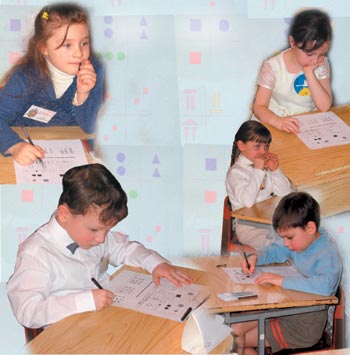 Систему образования можно считать открытой, поскольку, во-первых, в ней постоянно идет процесс обмена информацией (знаниями) между преподавателем и обучающимся (обратная связь), целенаправленного добывания информации. Во время этого процесса появляются новые цели, методы и средства обучения. Во-вторых, меняется содержание образования, т. к. оно не соответствует системе знаний и умений обучающихся в данный момент. Возникает нелинейность как процесса, так и результата. Результат образовательного процесса всегда отличен от замыслов его участников. В-третьих, постоянно увеличивающееся образовательное информационное пространство выводит систему из устойчивого равновесия.
Синергетический подход к образованию, опирающийся на универсальную     эволюционную картину мира, способствует стиранию границ между естественно – научным и  гуманитарным знанием. При этом на передний план выходит продуктивная деятельность – исследовательская, проектная, творческая – ученика и учителя. От традиционных ЗУНов и оценок в терминах «знает – не знает», «умеет – не умеет» , «есть навык – нет навыка» мы переходим к оценке определённого продукта – проекта, сценария, теории и т.п. в категориях «красиво – некрасиво»,  «интересно – неинтересно», «оригинально – неоригинально», «полно – неполно» и т.д.
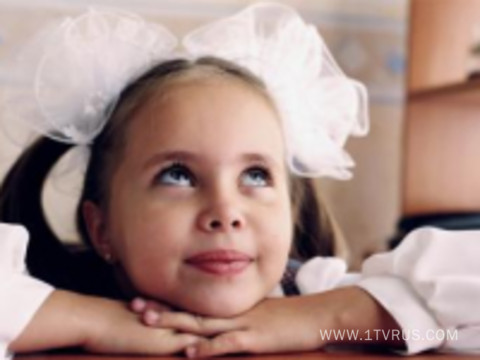 Роль учителя в педагогическом процессе
Главным становится не столько функция учителя как преподавателя определённого предмета и даже не как воспитателя, сколько его способность раскрыть возможности ребёнка, его будущее. Синергетическая система, в большей степени моделируя саму социальную среду современного мира, оказывает влияние на его развитие, т.к. в образовании ,как ни в какой другой сфере, представлено будущее в настоящем.
Выделяет три важнейшие составляющие использования идей синергетики в образовании:
• дидактические аспекты адаптации идей синергетики в содержании образования;
• использование их в моделировании и прогнозировании развития образовательных систем;
• применение в управлении учебно-воспитательным процессом.
Таблица соотношения понятий синергетики, традиционной педагогики
Таблица соотношения понятий синергетики, традиционной педагогики
Таблица соотношения понятий синергетики, традиционной педагогики
В заключение отметим, что синергетика, ставшая триумфом человеческой мысли ХХI века, нашла достойное место в современном образовании. Воплощение идей синергетики в учебно-воспитательном процессе не очередной «модный» подход в образовании, а важное условие обновления содержания современного образования с учетом реалий сегодняшнего, непредсказуемо стремительно развивающегося мира. В настоящее время происходит становление новой, адекватно отражающей в учебном познании весь спектр состояния окружающей нас действительности модели образования, методологической основой которой служит теория самоорганизации.
Список используемой  литературы
1.Солодова Е.А. Новые модели в системе образования. Синергетический подход//   Ленард  2013.
2.Евстигнеева Л.П., Евстигнеев Р.В. // Ленард 2011.
3. Виненко В.Г. Синергетика в школе // Педагогика 2006.
3. Зеер Э.Ф. Профессионально-образовательное пространство личности: синергетический подход // Образование и наука: Изв. Урал.отд.РАО, 2008
4. Князева Е.Н., Курдюмов С.П. Антропный принцип в синергетике // Вопросы философии, 2003
5. Назарова Т.С., Шаповаленко В.С. «Синергетический синдром» в педагогике // Педагогика, 2009. 
6. Педагогика: педагогические теории, системы, технологии: Учеб. для студ. высш. и сред. пед.учеб.заведений / С.А.Смирнов, И.Б. Котова, Е.Н. Шиянов и др.; Под ред. С.А.Смирнова. - М.: Издательский центр «Академия», 2000. - 
7. Хакен Г. Синергетика. М.: Мир, 1980.